ICPC2021沈阳站题解
-------沈阳站命题组
通过人数
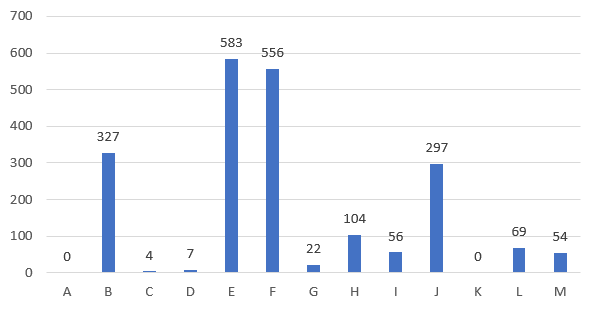 题号
A A Bite of Teyvet
B Bitwise Exclusive-OR Sequence
考虑逐位确定序列，则若干个限制可以看成一条(u,v,w)的边，其中w为0或1
序列合法等价于存在一种集合划分方案，其中w为1的边跨越集合，而w为0的边不跨越集合，这与二分图定义等价
因此只需要按给出的限制二分图染色即可
此种方法需要30次dfs，常数比较大，需要注意常数

注意到二分图染色的过程并不需要逐位考虑，可以钦定一个点为0然后按照限制确定其余位置，由刚才的分析可知这样是等价的。此种方法只需要1次dfs，能轻松通过此题
C Cards of Magic
复制卡可以复制复制卡，n=5的样例需要使用这个策略来在手里有一张水人卡和两张复制卡时打出5的伤害而不是4的伤害
最优策略是固定的
在没有水人的情况下
摸到复制卡和摸到火球卡都先存着
除非手里有火球卡且复制卡复制火球卡之后和现有火球卡一起打出去可以打败怪物
在有水人的情况下
水人卡可以直接打出造成1伤害，火球卡可以直接打出造成3伤害
对于第一张复制卡，如果没有打出过火球卡就先存着，除非怪物血量≤2，则可以复制水人卡直接打出2伤害打败怪物，如果已经打出过火球卡，则可以复制火球卡并打出4伤害
如果再摸到第二张复制卡，就可以两张复制卡相互复制打出无限伤害
C Cards of Magic (Cont’d)
D Cross the Maze
假设答案已知，则原问题变为判定性问题
对于该问题，考虑用网络流解决。对于每个位置(x,y)拆分成T个点以满足按时间序进行的条件；同时再拆成两个点以满足同时刻只能有一个人的条件。在新图上判断是否满流，即可判定T是否为解
回到原问题，寻求最少时间，只需要二分答案或者枚举答案并依次添加新边即可
对于方案的输出，只需要每个起点分别dfs寻找一条满流的合法路径即可。可以证明，此种方法一定能找到一个合法方案
E Edward Gaming, the Champion
签到题
F Encoded Strings I
根据题目描述把所有前缀编码得到n个字符串
对这n个字符串排序输出最大字典序的即可
G Encoded Strings II
H Line Graph Matching
线图的最大权匹配就是原图的最大权边匹配
边匹配：两条边有公共端点则可以匹配
保证原图是连通图，只有一个连通块
当边数是偶数时，所有边都可以被匹配完
原图用DFS展开成一棵树，在树上自底向上贪心匹配即可
当边数是奇数时，恰好有一条边不会被匹配
如果是非割边，这条边可以不被匹配
如果是割边，且割去这条边之后两侧边数均为偶数，则这条边也可以不被匹配
I Linear Fractional Transformation
J Luggage Lock
从状态 abcd -> efgh 可以规约成从 0000 开始变换
只需要从 0000 这个状态 BFS 一下所有 104 种方案
K Matrix Operations
K Matrix Operations (Cont’d)
K Matrix Operations (Cont’d)
L Perfect Matchings
考虑有n个条件，每个条件为第i条边不能选
考虑k条边一定选，考虑容斥
求任何k个条件 即k条边一定选其他边任选的方案数
这些条件构成了一棵树
考虑树形dp，dp[i][j][0/1]表示 以i为根的子树，有j个匹配根节点i,选或不选的方案数，转移就是背包转移
M String Problem
考虑在线处理每加入一个字符之后的最大子串，显然最大的子串一定是一个后缀
考虑新加入一个字符c，一定是上一步最大子串的路径退回到某个节点之后走出一步c，这个节点显然是路径上最早的能够使字典序变大的节点，也就是所有当前出边比c小的节点中，离起点最近的一个点
所以在动态构建sam的过程中，维护最大子串路径和路径上的点的深度和出边即可。由于每次最多往外走一条边，所以往回走的总边数也不会超过n
M String Problem (Alternate)
字典序最大的子串一定是某个后缀，记长为r的前缀里字典序最大的后缀为ans[r]
ans[r+1]一定是ans[r]的某个border结尾添加第r+1个字符
一个串的border是指既是某个前缀又是某个后缀的串
找出最短的border，在这个border结尾加上第r+1个字符之后比ans[r]大，那么这个border结尾添加第r+1个字符之后就是长为r+1的前缀的答案
长为n的字符串里所有border的长度可以划分为O(logn)个的等差数列，这些等差数列里只有首项和末项是有用的
使用kmp算法快速枚举这O(logn)个有用的border即可